Selecting a surveillance Partner
Presented by:Jay nemec
Oem account manager
Formula for success
Ask the best questions
Demand a project plan
Complete a demo
Get support up front
Meet the entire team
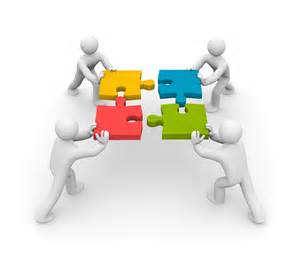 Build a scalable solution
Backward Compatibility
Cameras
Cables
Accessories
Future Proof
Add Wi-Fi
Add Cellular
Add Cameras
[Speaker Notes: Get the right specification
Don’t write an overly broad bid spec
Why? Inadequate companies “meet” spec
You’re making a deep commitment to a company
Hardware integrating with software 
Be clear and know what you want]
Thank you
Jay Nemec
OEM Account Manager
800-228-9275
jnemec@radioeng.com